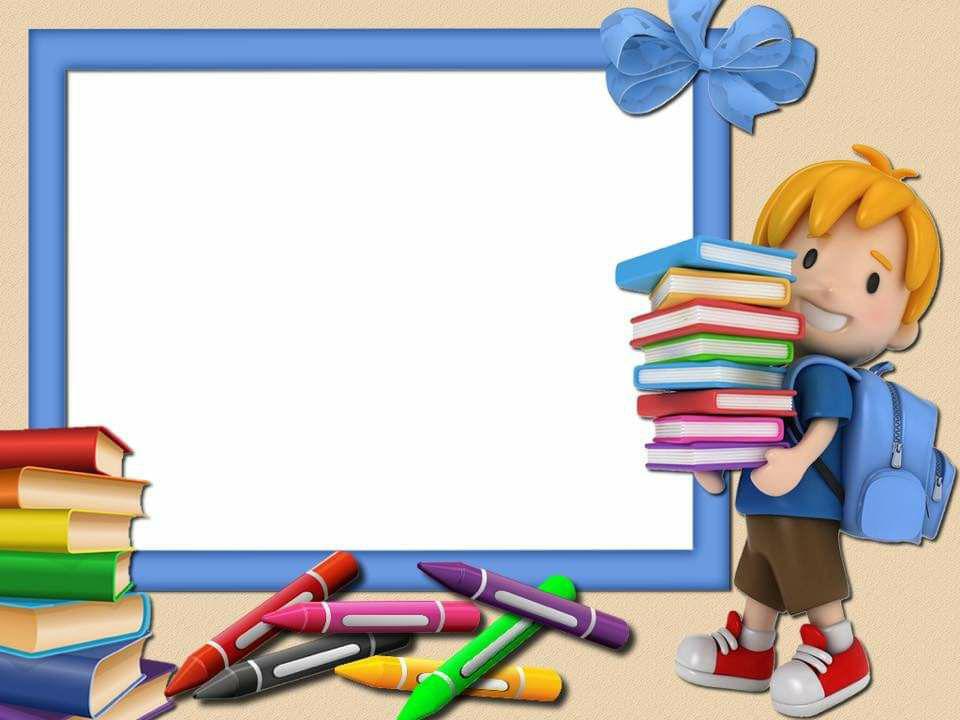 Ona tili darsi
3-sinf
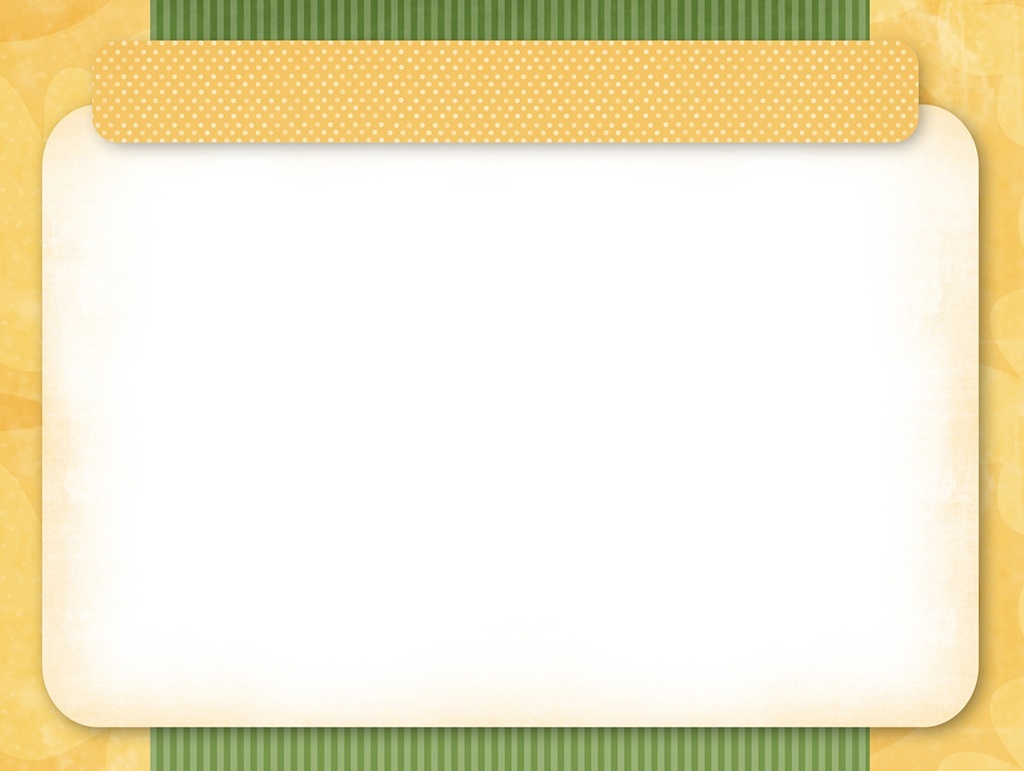 Mustaqil  topshiriqni tekshirish:
25-mashq
D, I, B, M, O, L, N
Dono,
iqbol,
maktab,
olim,
bilim,
lobar,
namunali.
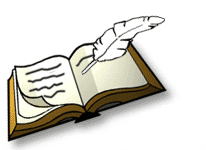 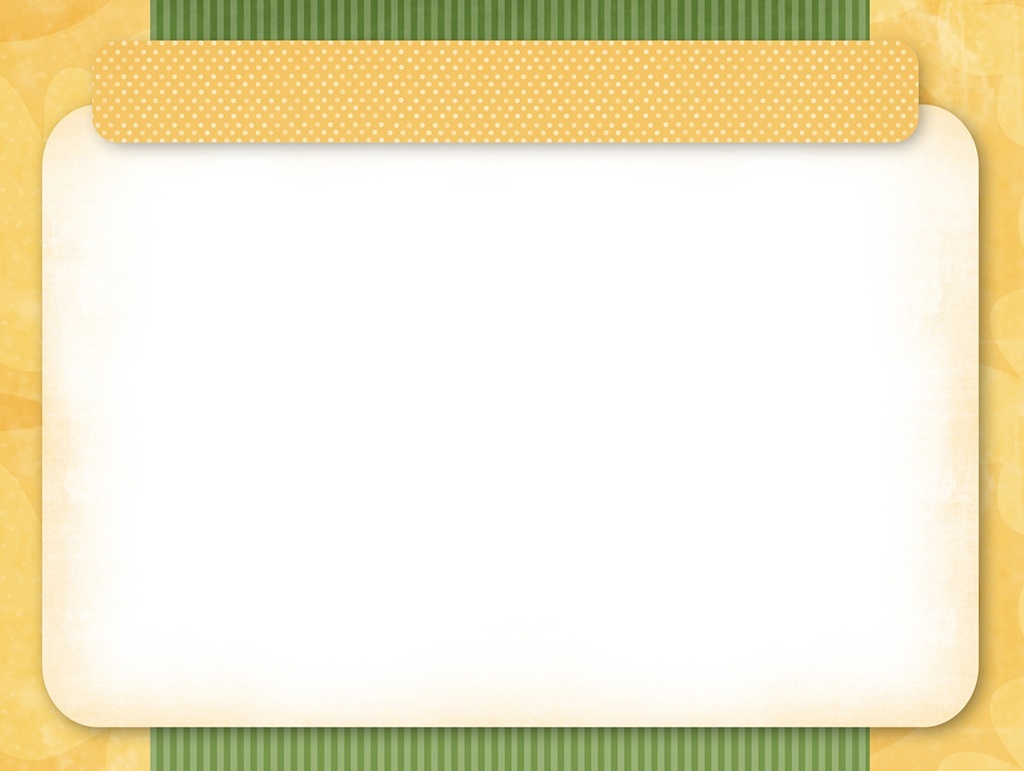 dono - 2 ta unli, 2 ta undosh
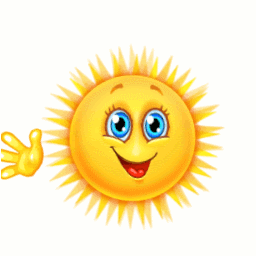 iqbol - 2 ta unli, 3 ta undosh
bilim - 2 ta unli, 3 ta undosh
maktab - 2 ta unli, 4 ta undosh
olim - 2 ta unli, 2 ta undosh
lobar - 2 ta unli, 3 ta undosh
namunali - 4 ta unli, 4 ta undosh
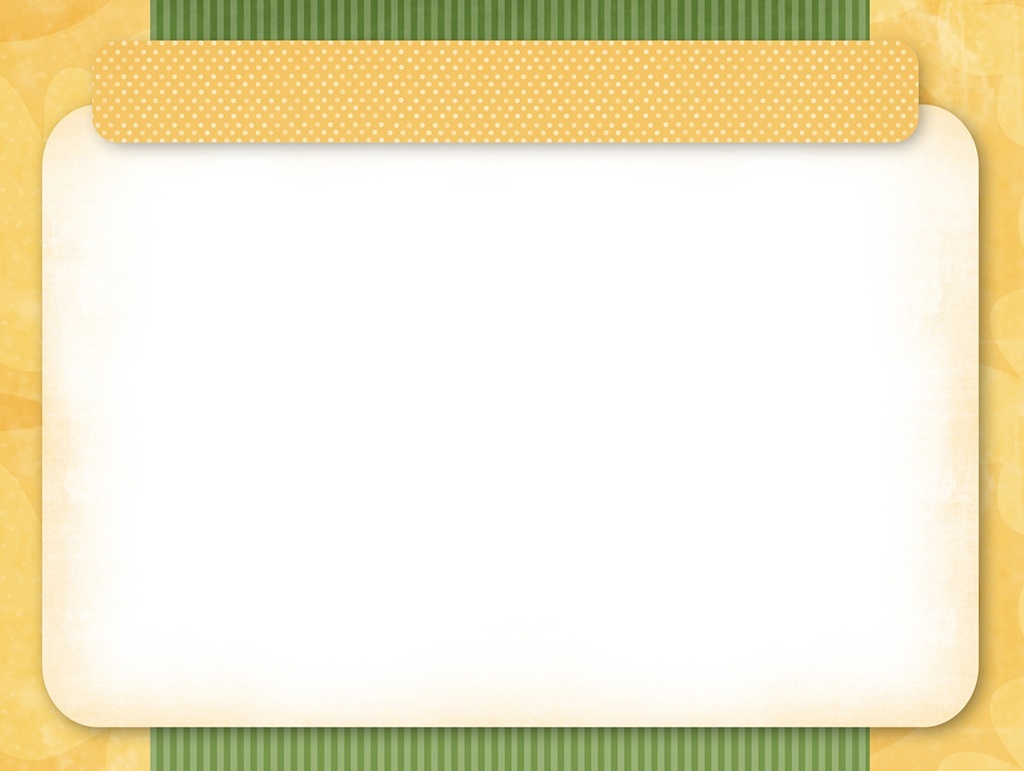 Mavzu: O‘zbek alifbosi
Tartib bilan berilgan barcha harflar alifbodir. Alifboda 26 ta harf va 3 ta harflar birikmasi bor.
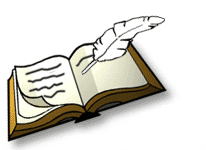 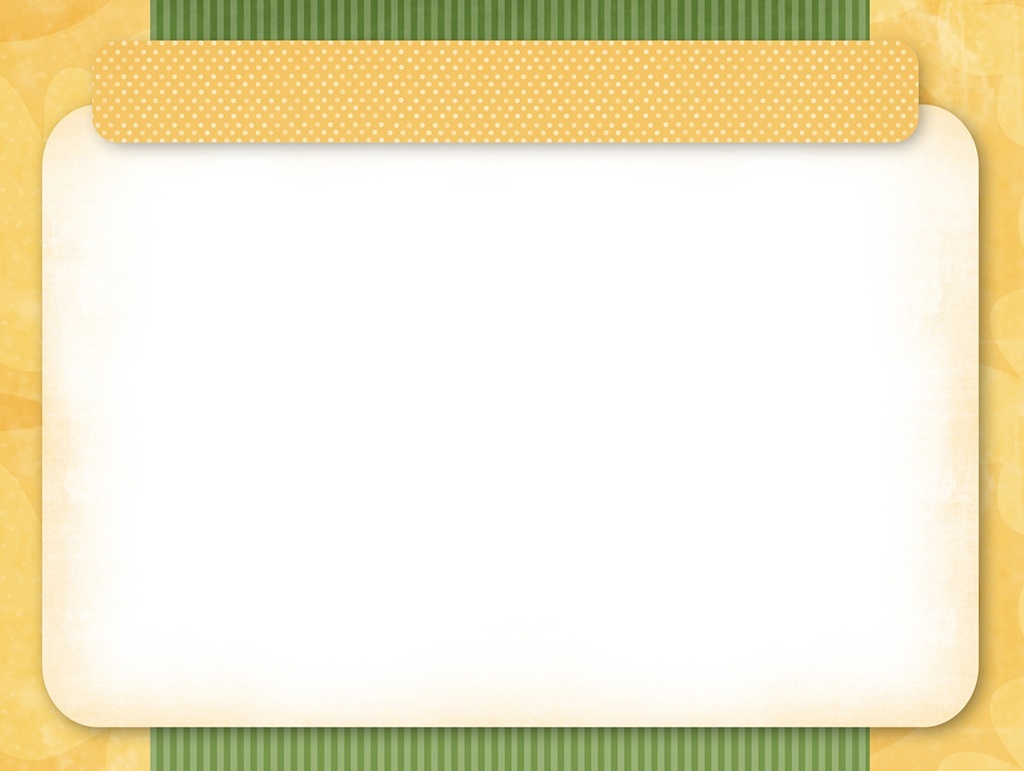 O‘zbek alifbosi
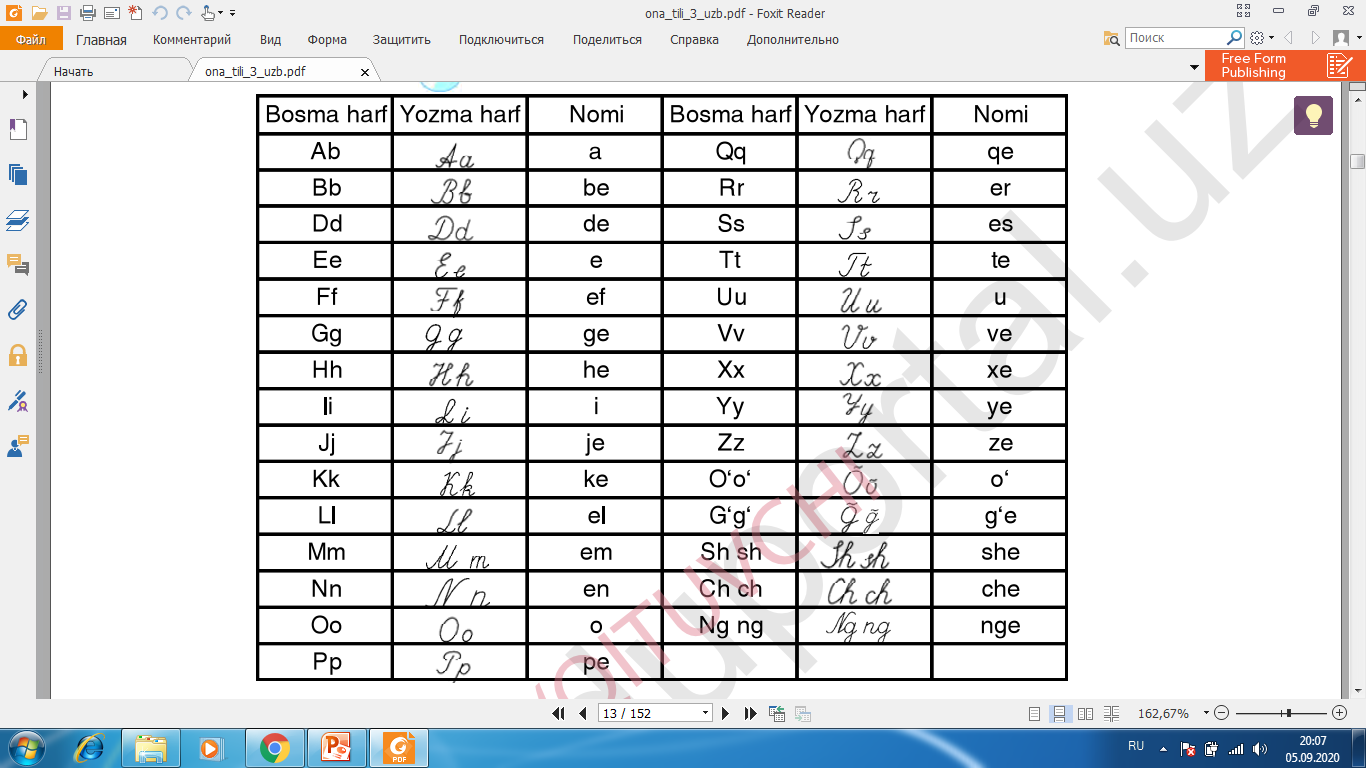 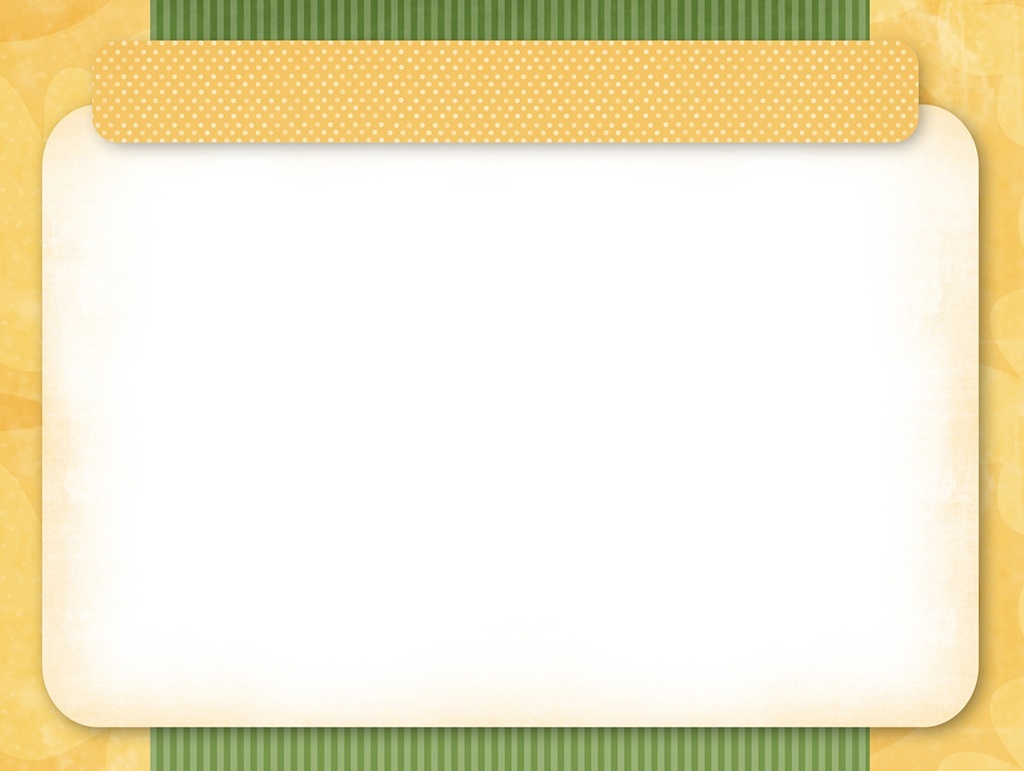 26-mashq
Alifboni yod oling va harflarni nomi bilan talaffuz qilishni o‘rganing.
 Alifboni husnixat asosida ko‘chirib 
yozing.
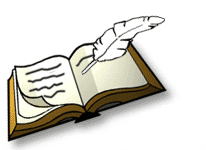 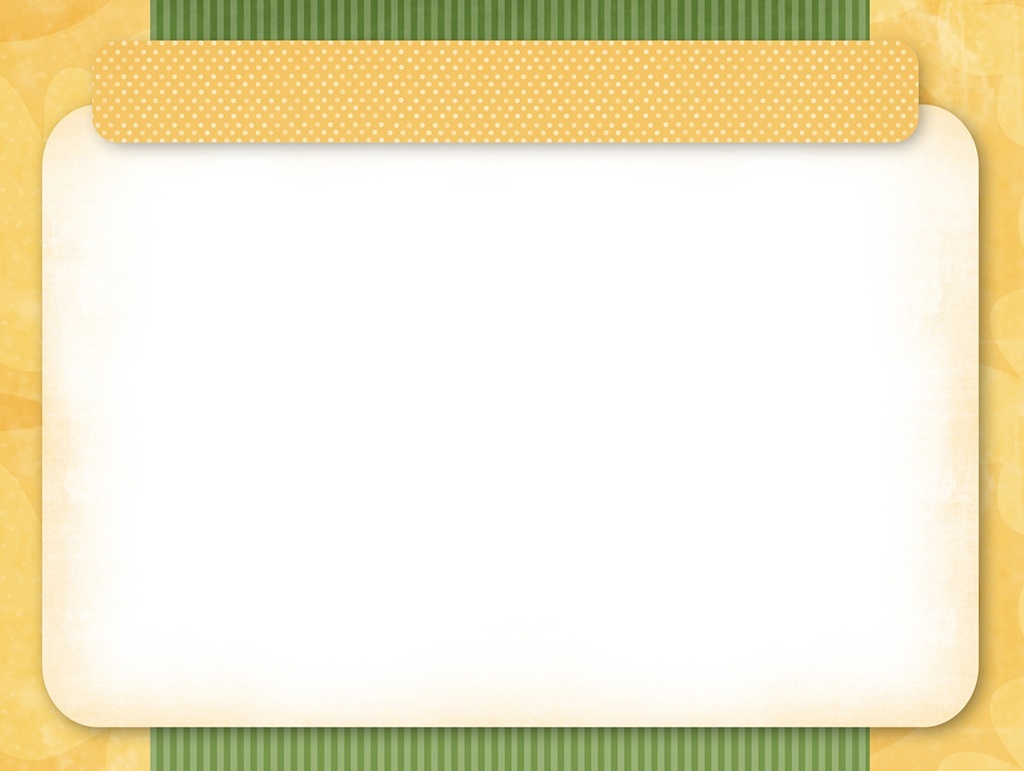 Savol - javob
Alifbo nima?
Tartib bilan berilgan barcha harflar alifbodir.
Tartib bilan berilgan barcha harflar alifbodir.
Unda nechta harf bor?
Alifboda 26 ta harf va 3 ta harflar
 birikmasi bor.
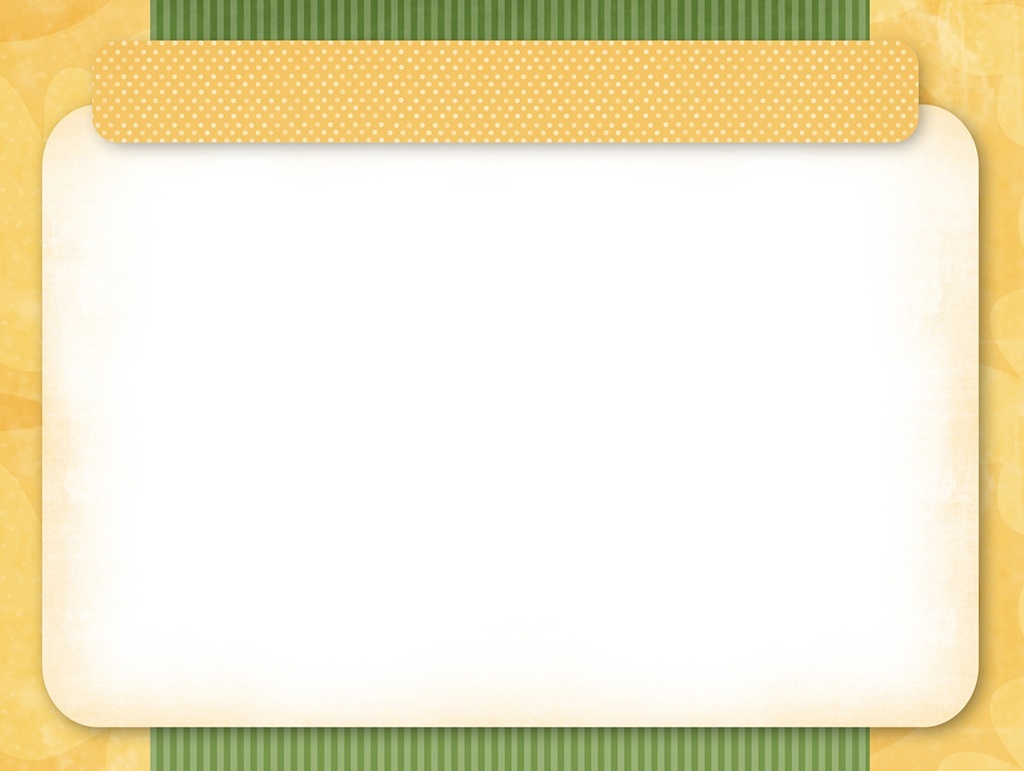 27-mashq
Sharlar ichidagi raqamlar o‘rniga mos harflarni qo‘yib yozing.
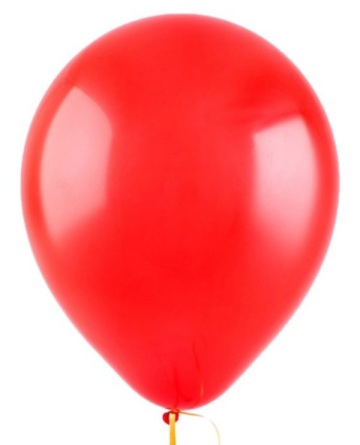 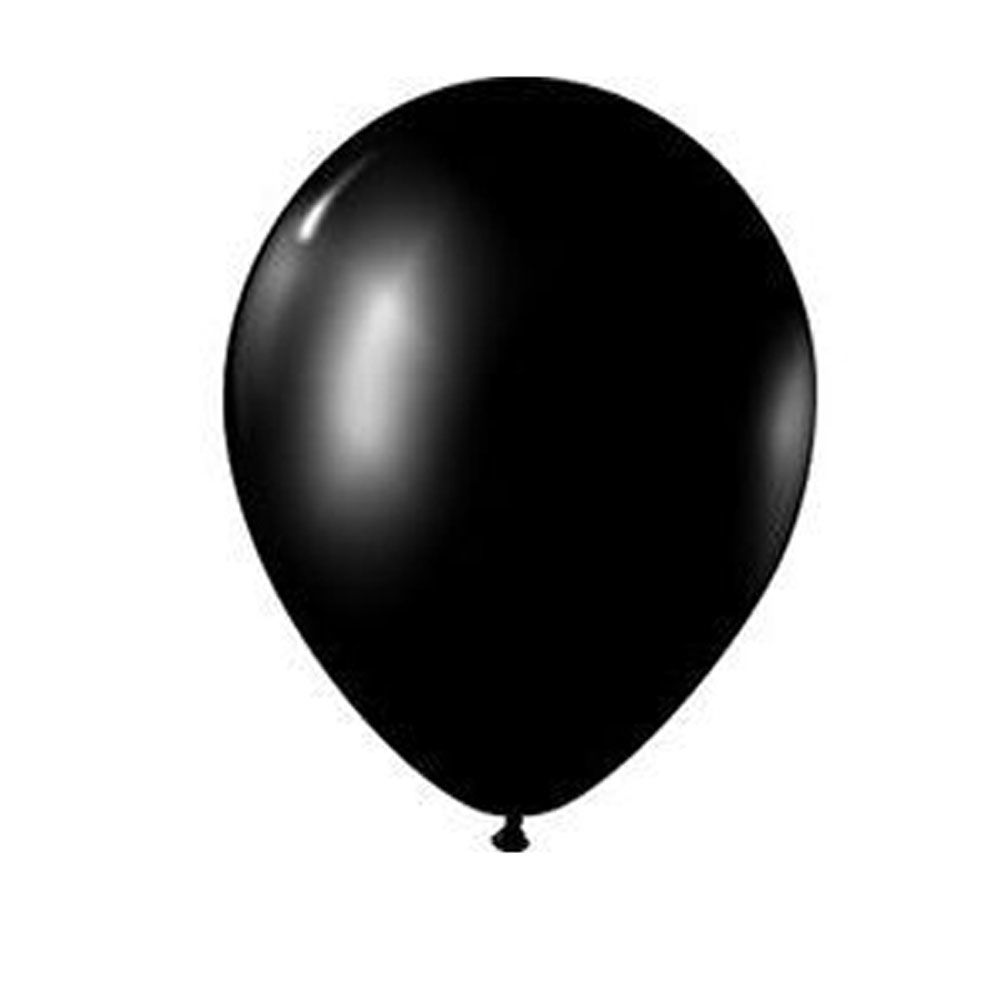 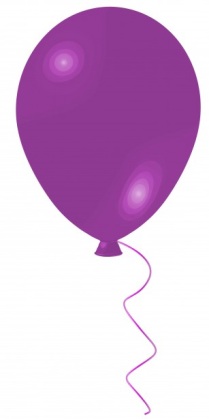 1
13   1
12  1  23
18  1 10 
10  8  24
3   4
    12  1
dema
Sanamay
sakkiz
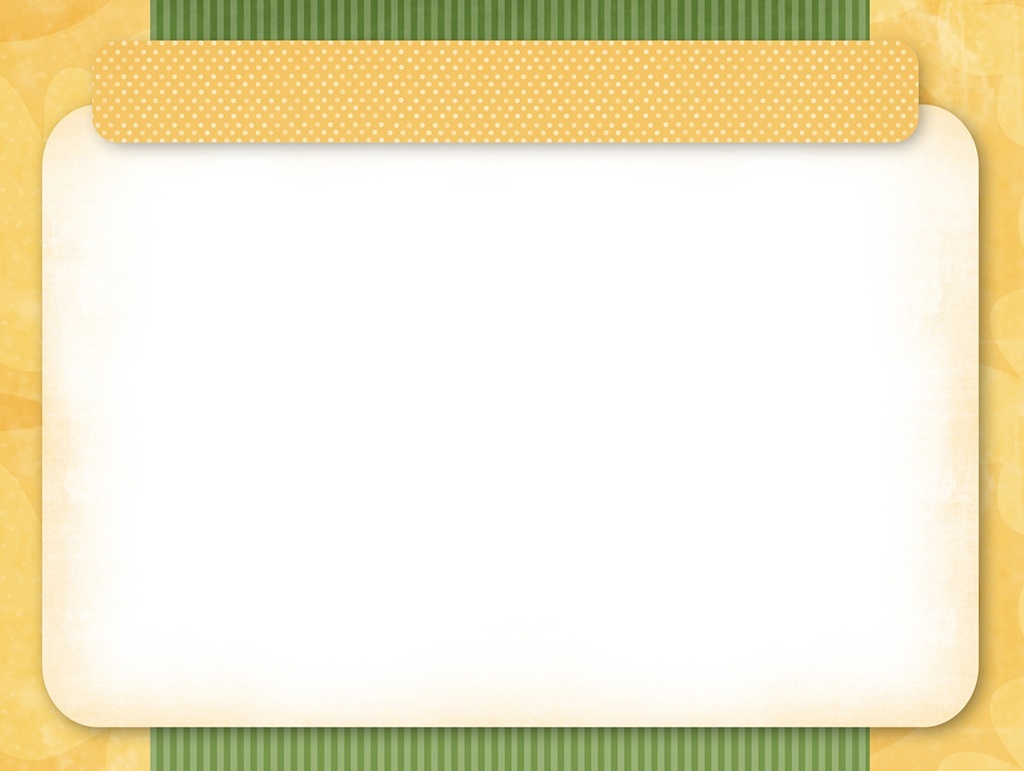 sanamay – 3 ta unli, 4 ta undosh
sakkiz – 2 ta unli, 4 ta undosh
dema – 2 ta unli, 2 ta undosh
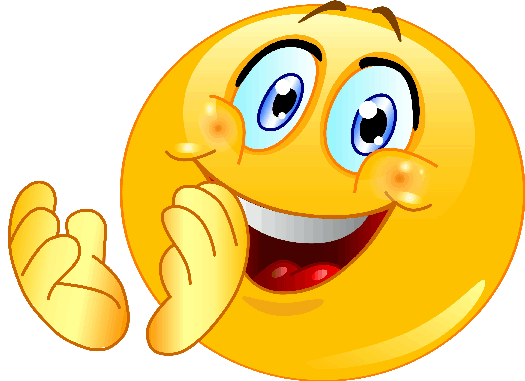 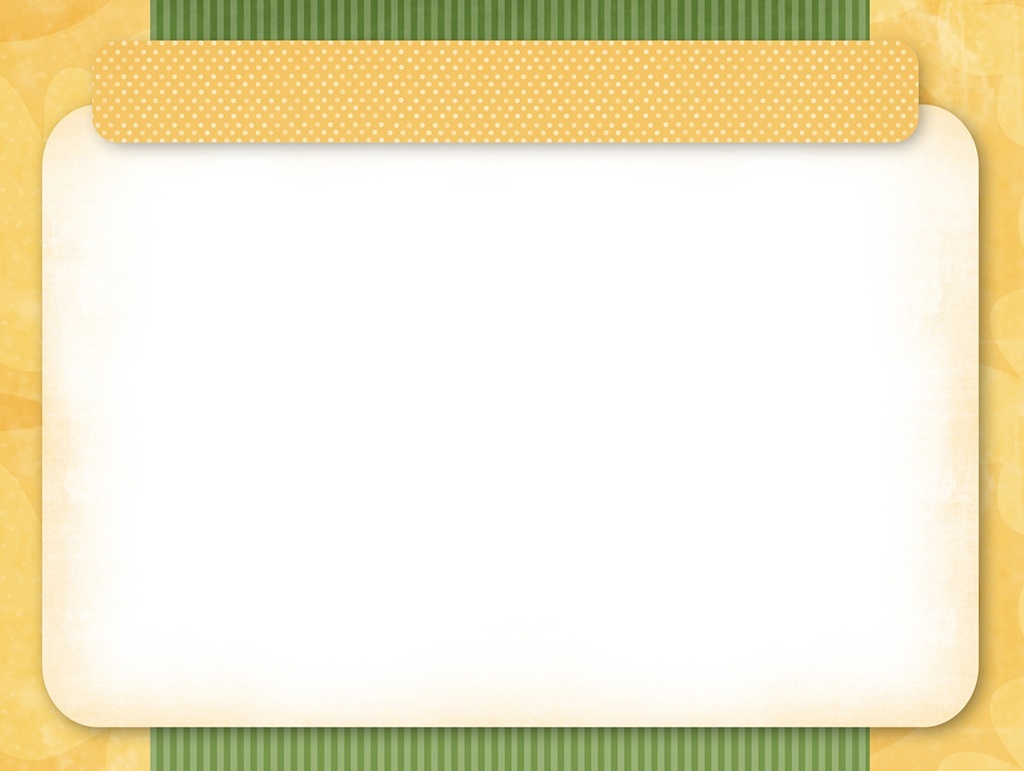 ’’So‘zdan so‘z topish‘‘ o‘yini
Sanamay
sana
may
yana
maysa
sanam
yasa
mayna
sanama
yasan
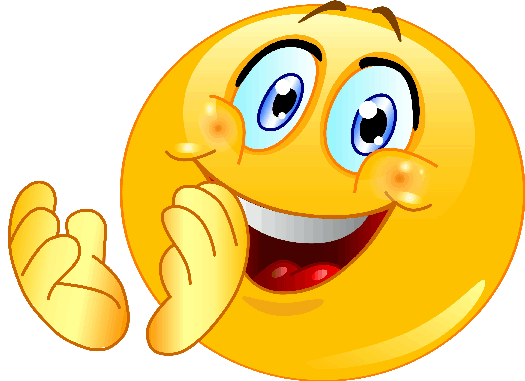 aya
ana
nay
ayama
nam
mana
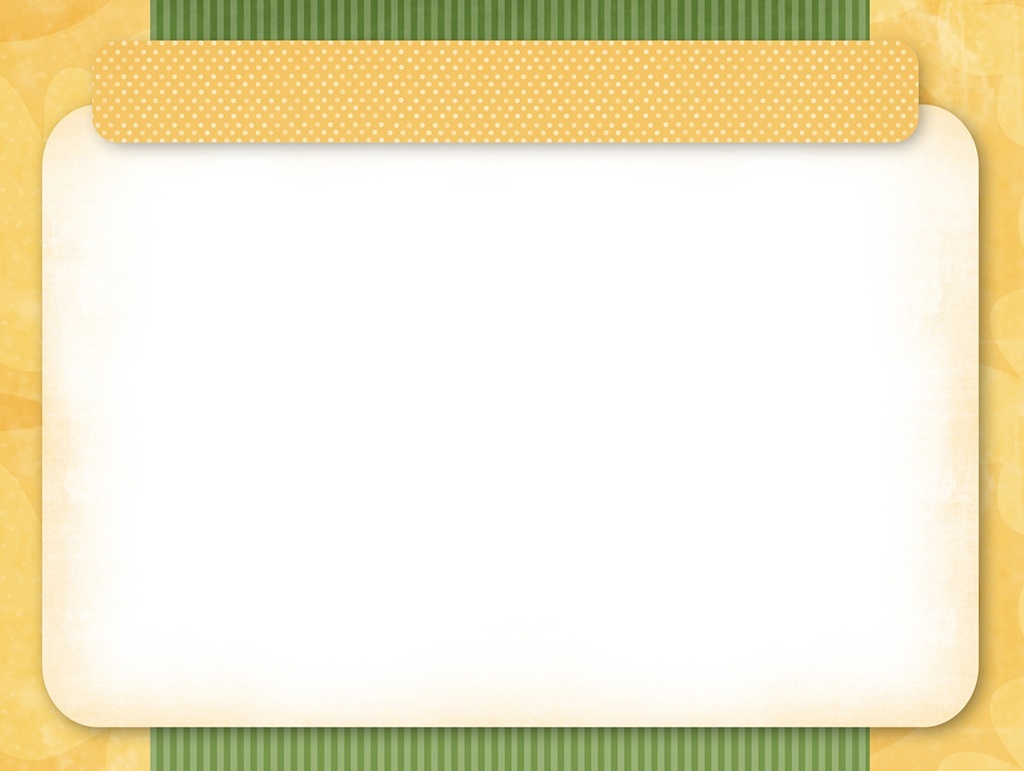 Mustaqil topshiriq
28-mashq
O‘qing. Alifbodagi qaysi harflar tushib qolganini aniqlang va ularni  o‘z  o‘rniga qo‘yib yozing.
a, b, ., e, f, g, ., i, j, k, ., m, n, ., p, ., .,  s, t, ., ., x, y, ., ., g‘, ., ., ng.
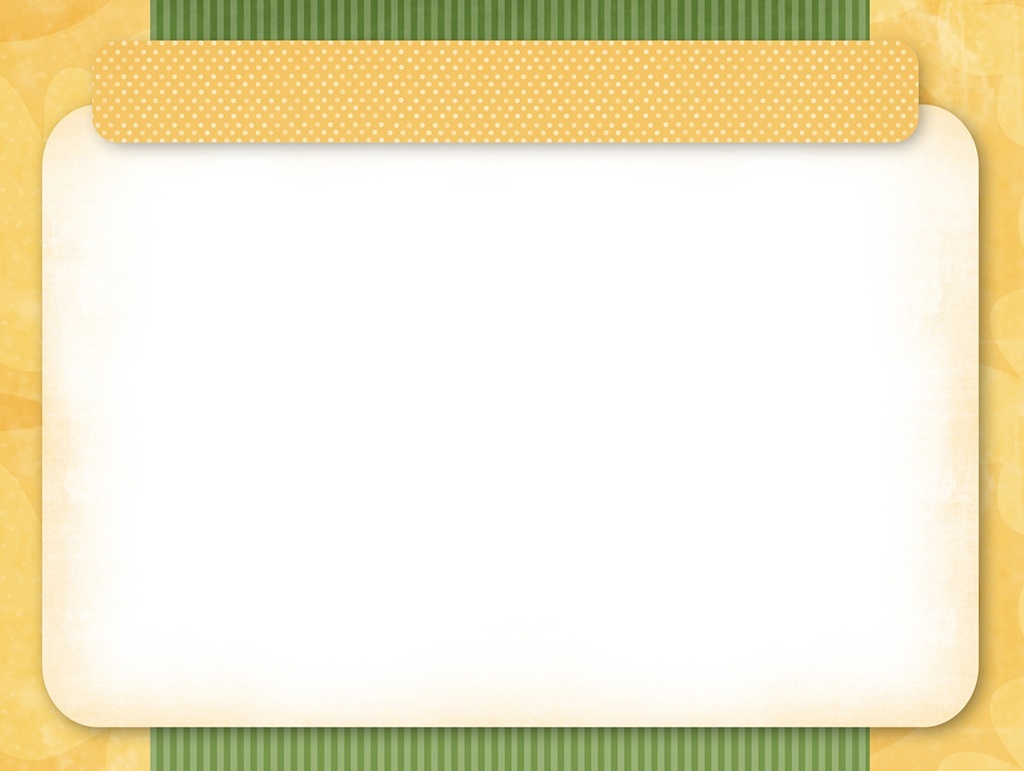 E’tiboringiz uchun rahmat!
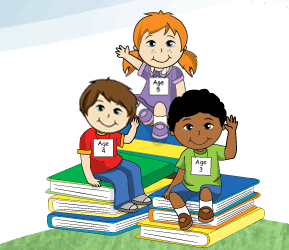